TPM CIRCLE NO :- 3
ACTIVITY
KK
QM
PM
JH
SHE
OT
DM
E&T
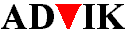 KAIZEN  IDEA SHEET
P15
TPM CIRCLE NAME :P15 Team
LOSS NO. / STEP
DEPT :-
RESULT AREA
P
Q
DEF :- A
C
D
S
M
CELL :-A253
CELL NAME:-
MACHINE / STAGE  :-
OPERATION  :- .
IDEA : Define Specific baker set keep clearance  m/c
KAIZEN THEME :To improve productivity and  reduce operator fatigue
COUNTERMEASURE :Space provide for baker set.
Before:
Baker set keep on table no specific space for body keeping


After :To make space available on the clearance machine body keeping  on table specific  stage on table  specific stage on baker set maintain 2s operator fatigue reduce
BENCHMARK
TARGET
WIDELY/DEEPLY:-
KAIZEN START
8.08.2016
PROBLEM / PRESENT STATUS: No space available for baker set 
2)Operator fatigue 
3)2s not maintain
KAIZEN FINISH
10.08.2016
TEAM MEMBERS : Bhavesh Pednekar Sudhi
r ,parvin sayyed -
BENEFITS :-
Remove operator fatigue 
Improve productivity
KAIZEN SUSTENANCE
WHAT TO DO: 
 HOW TO DO:  
FREQUENCY :-
BEFORE
AFTER
WHY - WHY ANALYSIS :- 
Why1:Space not available for body keeping    Why 2: Remove baker set & keep on clearance machine
Why 3:Specific space for baker set 
Why4:5s maintain
RESULT:2s maintain 
Operator fatigue reduce 
Productivity improve
COST INCURRED FOR MAKING KAIZEN
MATERIAL COST 
IN RS
LABOUR COST 
IN RS
TOTAL COST 
IN RS
ROOT CAUSE:-space not define to keep body
------------
-------
---------
SCOPE & PLAN FOR HORIZONTAL DEPLOYMENT
REGISTRATION NO. & DATE:8/8/2016
SR.
NO.
CELL
TARGET
RESPONSIBILITY
STATUS
REGISTERED BY :- Bhavesh Pednekar
---
----
-------
------
------
MANAGER’S SIGN :- Janardan Sathe